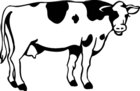 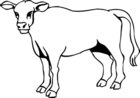 Bovine Governmental Philosophies
Socialism: You have 2 cows. Give one to a neighbor.

Communism: you have 2 cows. Give both cows to government and they may give you some milk.

Nazism: You have 2 cows. The government shoots you and takes both cows

Anarchism: You have 2 cows. Shoot the government agent and steal another cow.

Capitalism: You have 2 cows. Sell 1 cow and buy a bull.
1